What Can We Do?Policy Responses to Wildfire Risk
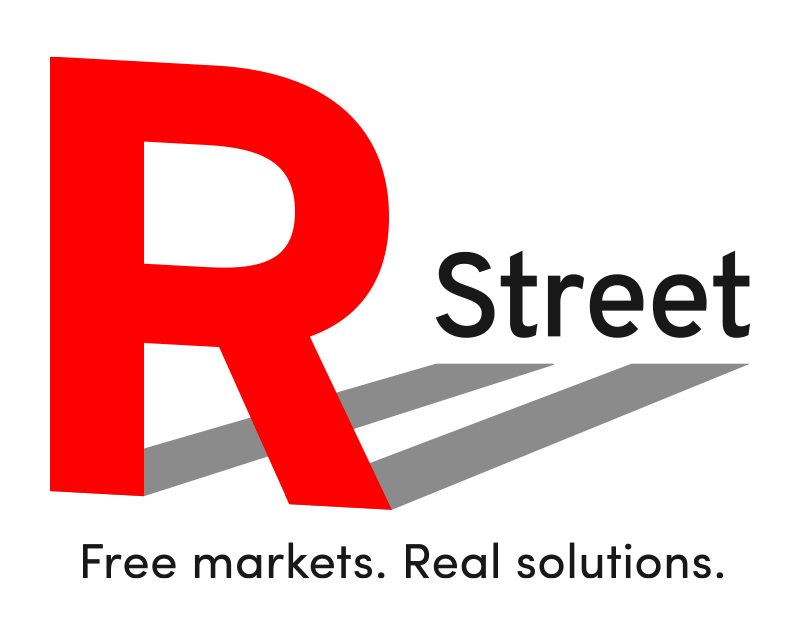 Founded in June 2012
Nonprofit, nonpartisan, public policy research organization
Believe free markets work better than the alternatives
Also recognize that the legislative process calls for practical responses to current problems
R Street differs from other groups in our dedication to building broad coalitions and working with a wide array of groups who share specific policy goals. This makes us uniquely capable of building support for pragmatic, free-market proposals that can earn bipartisan consensus.
2
Impact on Calif. homeowners insurance market
Loss Ratio (2007-2016)High: 71.7 (2007)Low: 34.7 (2009)Avg: 49.7
Loss Ratio 2017: 201.3
Loss Ratio 2018: 176.1
3
California FAIR Plan, 2014 to 2018
Market Share up 13% from 0.69% to 0.78%
Exposure up 15% from $44B to $50.3B
Total Policies down 4% from 129k to 124k
Commercial Policies down 21% from 5k to 4k
4
Florida Citizens, 2014 to 2018
Market Share down 51% from 8.5% to 4.2%
Exposure down 46% from $202B to $109B
Total Policies down 53% from 982k to 460k
Since 2008, exposure down 74% and policies down 67%
5
Prop 103 (1988)
Limits the ability of insurance markets to adjust.
Disallows consideration of reinsurance costs.
Limits use of cat models. 
Legislature constrained to proposals that forward the purpose of Prop 103.
6
Recent California legislation
AB 1054, signed by Gov. Newsom, creates $21B Wildfire Fund for utilities.
AB 740, did not pass, exempts fire-only insurers in high-risk zones from FAIR Plan. 
Commissioner Lara doubled FAIR Plan's policy limits from $1.5M to $3M.
7
What California should do
Loosen Prop 103 implementation, especially around cat models.
Reform zoning to allow much more building in fire-safe zones.
Expand grants for mitigation or, in the extreme, relocation.
8
What California should not do
Orders against nonrenewals.
Unfairly cap rates.
Create a Fla Cat Fund style reinsurer.
9
Ideas worth exploring
Microgrids
Community risk transfer
Parametrics and InsurTech
Environmental intervenors
Resilience bonds
10
THANKS!
Any questions?
You can find me at:
@raylehmann on Twitter
rlehmann@rstreet.org
11